Sustainability at the Department of Energy
John Shonder, Director
DOE Sustainability Performance Office
May 21, 2015
DOE working on numerous fronts to help build a clean energy future
Overall Mission: Ensure America’s security and prosperity by addressing energy, environmental, and nuclear challenges through transformative science and technology solutions
Increase efficiency, reduce manufacturing cost, and increase the share of energy coming from renewable sources
Increase efficiency, reduce emissions from conventional power sources
Increase efficiency of lighting, HVAC, appliances, manufacturing processes, transportation, etc.
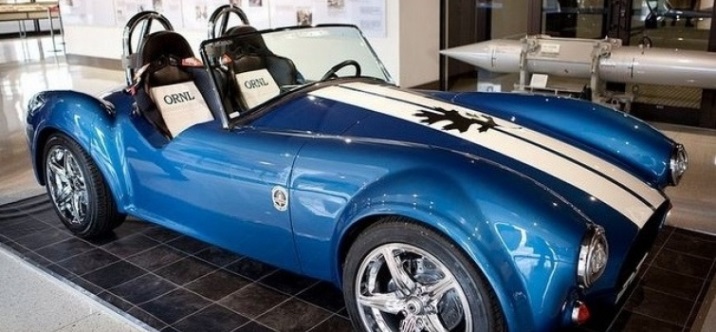 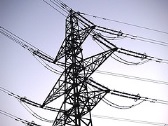 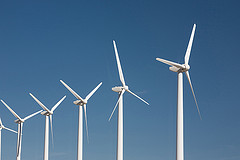 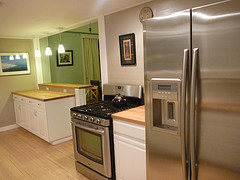 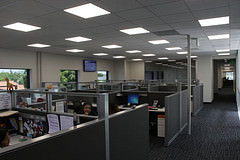 Sustainability is how we as a Department lead by example
Our contribution to the clean energy future
Reduce energy use
Reduce water use
Increase the use of renewable energy
Reduce greenhouse gas emissions
Our response as a Department – and as individuals – to global climate change
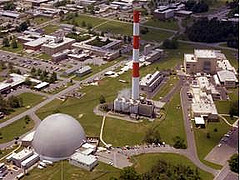 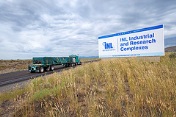 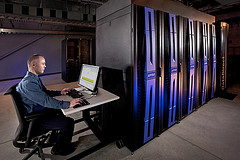 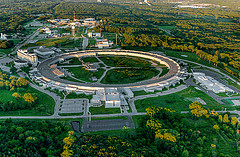 DOE: Operations
Employs approximately 109,000 people
Operates 47 major sites, which include laboratories, accelerators, manufacturing and processing plants, test facilities, and office buildings
Operates over 14,000 vehicles
Spent more than $370 million on facility energy and water consumption in FY 2014
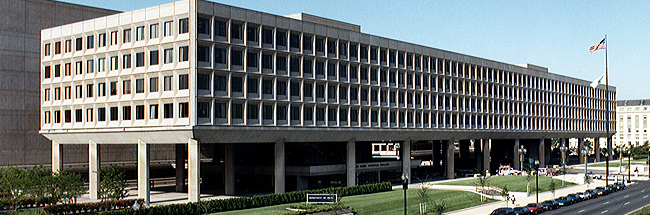 [Speaker Notes: Employees from DOE Agency Financial Report
FY 2013: 115,546 (contractor + federal)
FY 2014: 109,160 (contractor + federal)

$370 million is all utility costs, but does not include “Non-Fleet Vehicles and Equipment”.  Non-Fleet V&E does include some generators that are used at facilities, but mostly its heavy machinery like at Hanford. Also does not include renewables. Cost of renewables for FY14 was not available during the time of this presentation.]
Department of Energy Sites
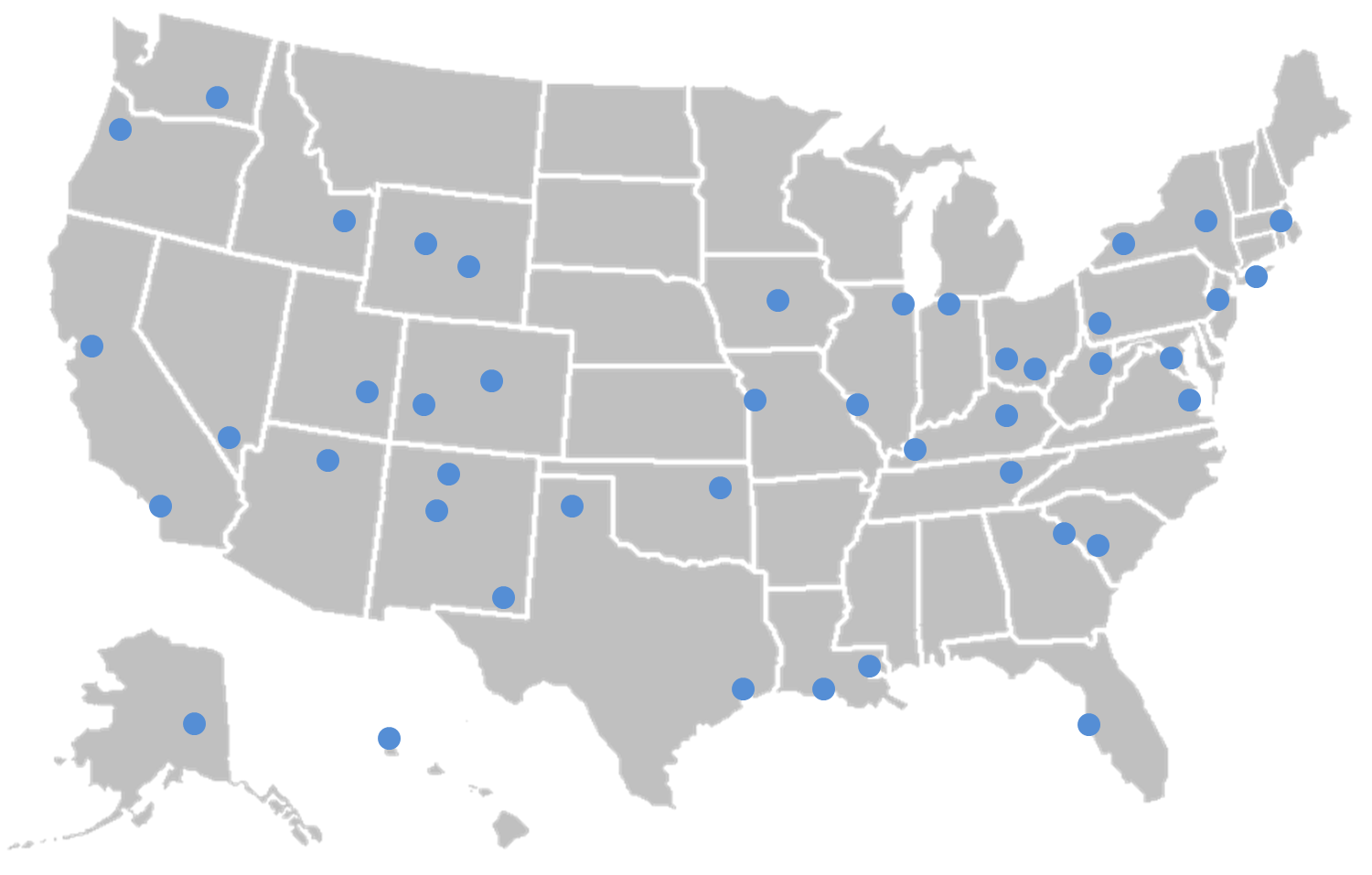 5
[Speaker Notes: Locations of DOE sites, offices, and laboratories.]
The DOE Footprint
3rd largest user of facility energy in the Federal Government, 4th largest in total energy use       

In FY 2013, DOE used, occupied and emitted approximately:

 28.9 trillion Btus total energy; 3% of Government total

 4.9 million MWH electricity; 9% of Government total

 6.5 billion gallons of potable water; 5% of Government total

 120 million square feet; 4% of Government total

 3.1 million MTCO2e Scope 1& 2 GHG; 7% of Government total
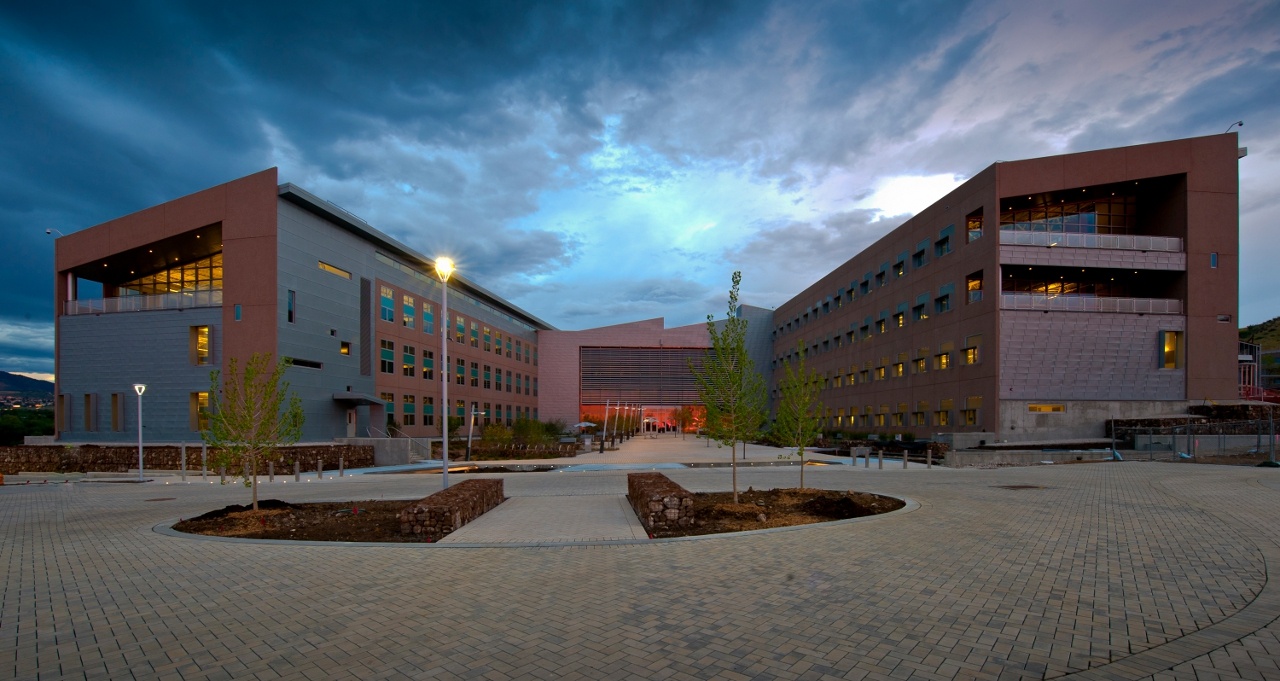 6
[Speaker Notes: Total Energy use: 1) DOD, 2) Postal, 3) VA, 4) DOE  (DOE 3% of total)
Facility Energy use 1) DOD, 2) VA, 3) DOE (DOE 7.5% of total)

All data from FEMP; http://ctsedwweb.ee.doe.gov/Annual/Report/Report.aspx

No new FY14 data from FEMP

FY14 Data from Dashboard:
29.2 trillion Btus total energy (calculated independently using dashboard data)
5.03 million MWH electricity
5.9 billion gallons of potable water
103 million sq. ft
3.1 million MTCO2e Scope 1& 2]
Sustainability Roles / Responsibilities
Chief Sustainability Officer (CSO)
Leads DOE Sustainability efforts
Chairs DOE Senior Sustainability Steering Committee and makes related policy decisions
Provides guidance to SPO and submits official reports/plans

Under Secretaries / HQ Elements
Responsible for meeting, funding, and reporting on SSPP goals
Partners with sites and labs to meet goals
Reports to SPO and partners on progress and projections

Sustainability Performance Office (SPO)
Facilitates coordination of DOE sustainability efforts
Performs data collection, analysis, and reporting
Issues policies and guidance
Leads agency coordination and interagency representation
Principal Products of the Sustainability Performance Office
Strategic Sustainability Performance Plan
Comprehensive Greenhouse Gas Inventory
OMB Scorecard
Climate Adaptation Plan
Fleet Alternative Fuel Vehicle Acquisition Report
EISA Section 432
President’s Performance Contracting Challenge
Principal Driver: E.O. 13693
Establish new GHG reduction targets for FY25 (FY08 baseline)
Reduce energy use intensity 2.5 percent annually through FY25 (FY15 baseline)
Establish new High Performance Sustainable Buildings (HPSB) target for FY25
Establish net-zero building target for FY25
Utilize 25 percent clean energy (renewable and alternative) as a percentage of total electric and thermal use by FY25
Utilize 30 percent renewable energy as a percentage of total electric energy use by FY25
Reduce fleet-related GHGs 30 percent by the end of FY25 (FY14 baseline)
Reduce water use intensity 36 percent by FY25 (FY07 baseline)
Fulfill existing agency target for performance contracting (DOE: $275 million by December 2016) and establish new annual targets for FY17 and thereafter
DOE Performance: Key Goals
* DOE to set new targets for GHG emissions and HPSB
[Speaker Notes: Current performance pulled from DOE Sustainability Dashboard. Performance may be different from FEMP due to differences in data calculation.]
FY 2014 CEQ/OMB Scorecard
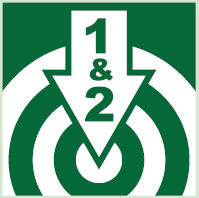 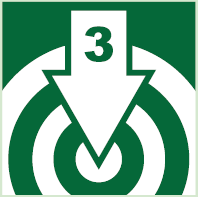 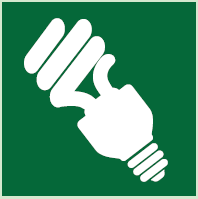 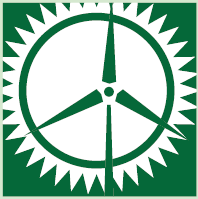 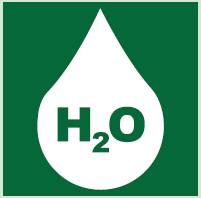 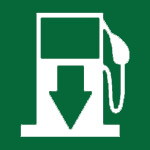 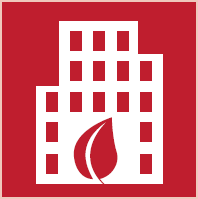 [Speaker Notes: Data pulled from Sustainability Dashboard]
DOE Sustainability Dashboard
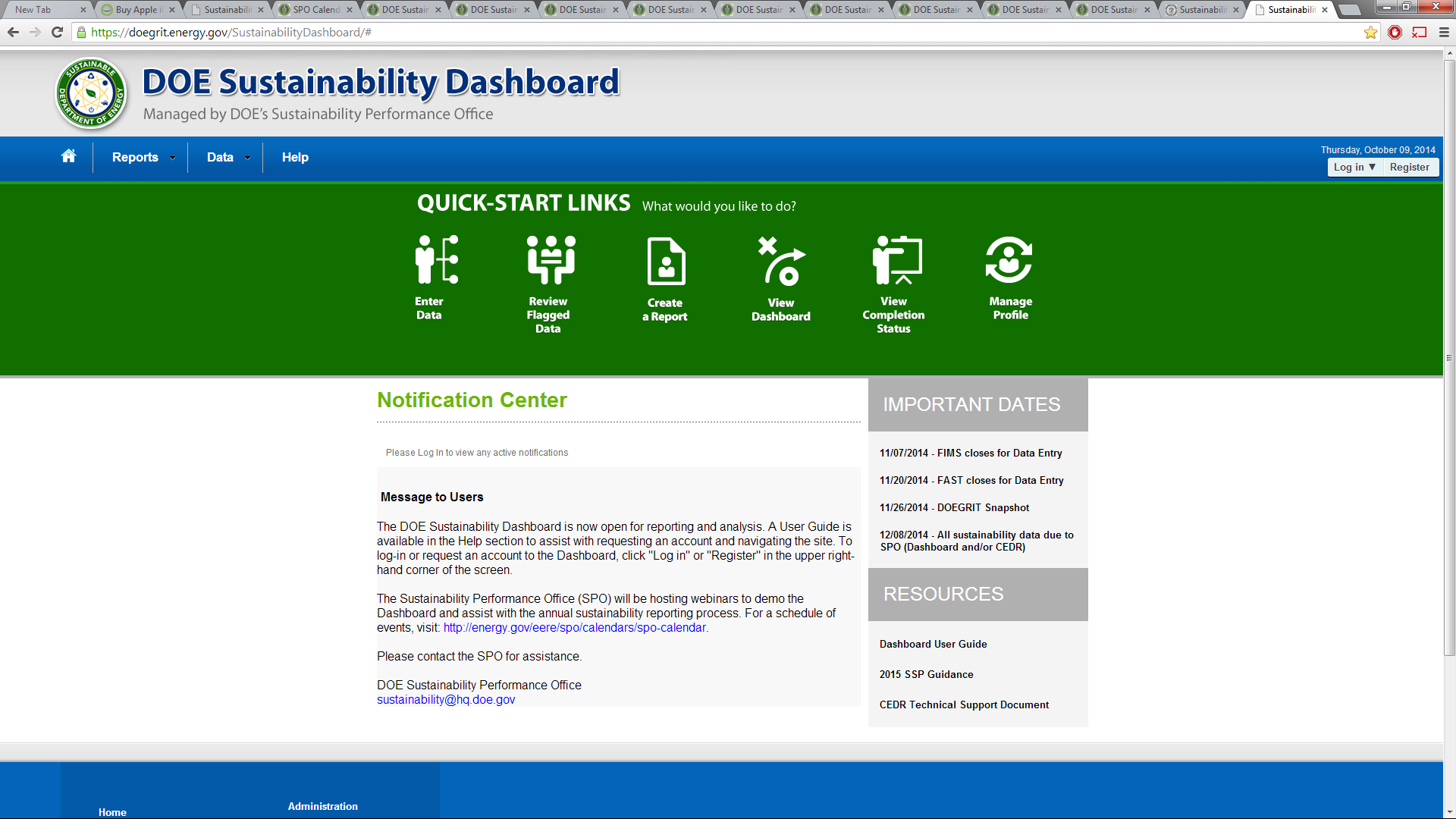 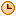 [Speaker Notes: The Sustainability Dashboard is online and will be used to gather data and will be instrumental in the future of DOE data compiling and reporting. It will be used to aid in the writing of the FY 2014 DOE SSPP.]
SPO Assistance and Activities
Provides technical assistance, best practices, and information resources 

Issues guidance to meet requirements

Conducts data deep dives to better understand challenges and opportunities

Supports energy, water, and green building site assessments

Recognizes achievements
 
Shares information
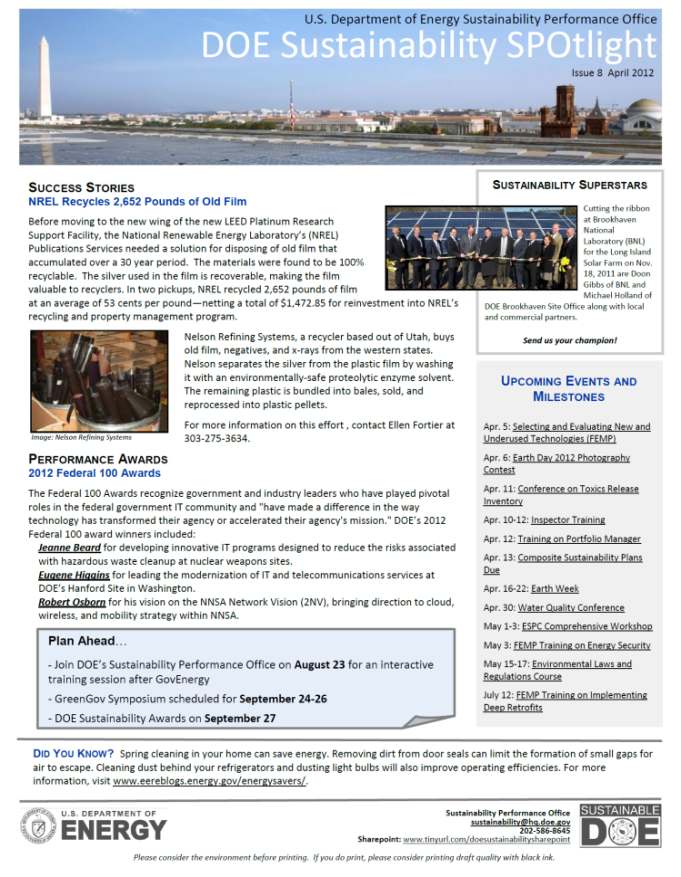 To be added to the 
SPO’s monthly newsletter, 
email:  sustainability@hq.doe.gov
Priorities and Upcoming Initiatives
Raise the profile of sustainability within DOE
Closer collaboration with Program Offices to identify needs and set priorities
Closer collaboration with FEMP and Office of Science programs to identify technologies that can be demonstrated at DOE sites
Better use of the data we collect through the Sustainability Dashboard to identify needs and set priorities
More direct investments in sustainability at DOE sites (current and future SPOFOAs)
Contact Information and References
Sustainability Performance Office:
http://www.sustainability.energy.gov
DOE SSPP:
http://www1.eere.energy.gov/sustainability/plans_reports.html
Comments, questions, and suggestions:
sustainability@hq.doe.gov